BAHAN AJAR MATA KULIAHKEWIRAUSAHAAN
Dosen : Dr. Sulistiash, S.Sos, M.Psi
UNIVERSITAS BHAYANGKARA JAKARTA RAYA  JAKARTA
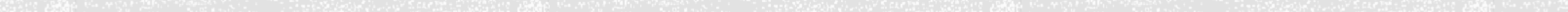 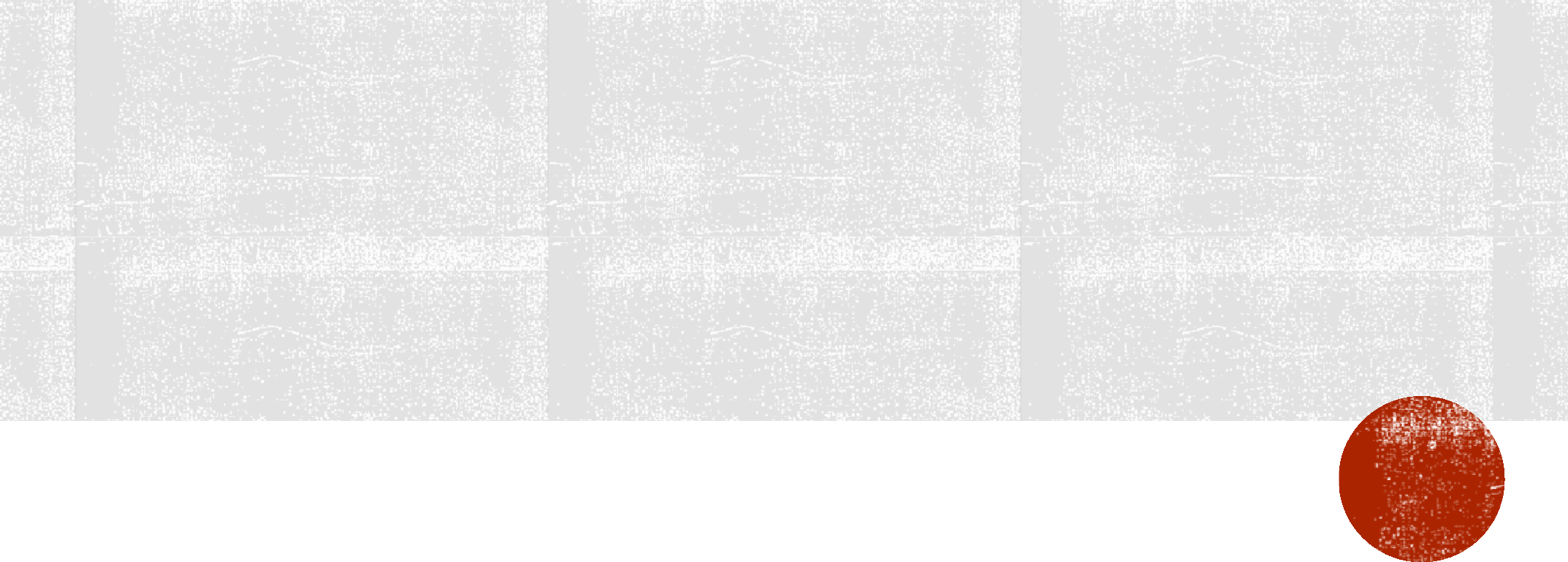 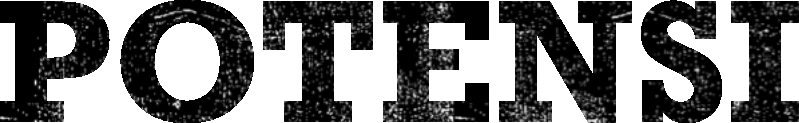 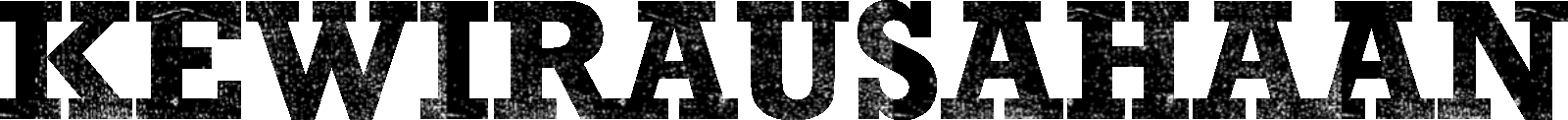 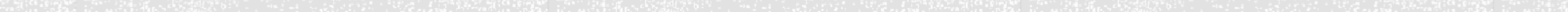 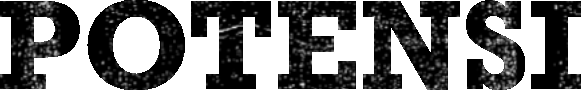 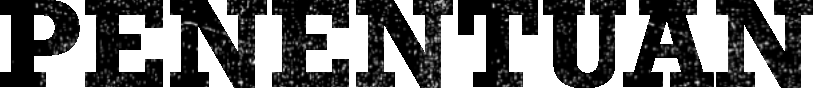 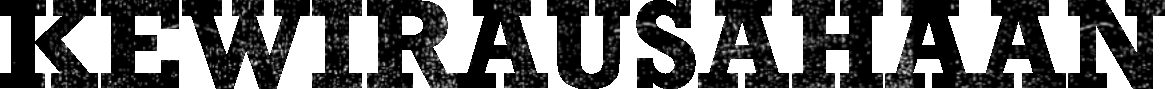 Peluang usaha baru akan mendatangkan berbagai jenis  risiko.
Oleh karena itu, untuk memulai bisnis baru, kita harus  dapat menilai tingkat kemampuan dan mempunyai rasa  percaya diri terhadap kemampuan untuk berhasil atau  justru kita lebih berhasil jika bekerja untuk orang lain.
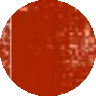 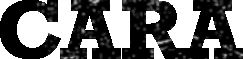 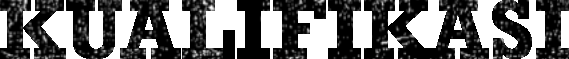 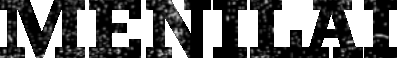 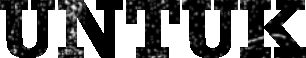 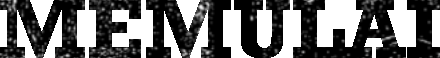 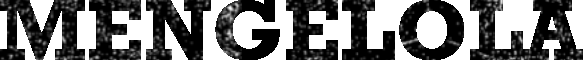 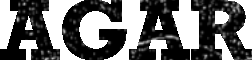 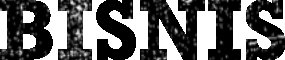 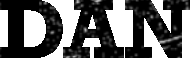 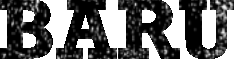 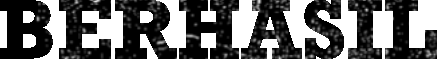 Kemampuan Inovatif
Keinginan untuk Berprestasi
Kemampuan Perencanaan Realistis
Kepemimpinan Terorientasi pada Tujuan
Objektivitas
Tanggung Jawab Pribadi
Kemampuan Beradaptasi
Kemampuan sebagai Pengorganisasi dan Administrator
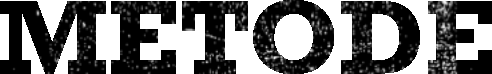 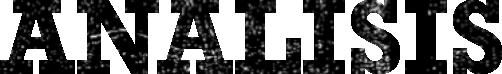 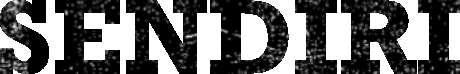 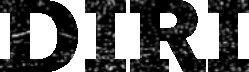 Orang-orang yang ingin memulai usaha baru hendaknya  memperhitungkan kebutuhan, dorongan, dan aspirasi sebelum  mengambil langkah-langkah penting
Kebutuhan adalah hal-hal yang akan membantu individu  memutuskan kepribadian mereka sesuai atau tidak dengan  peranan kewirausahaan
Identifikasi kebutuhan tersebut akan memberitahukan  kepadanya dorongan motivasi yang mengarahkan perilaku  mereka dan aspirasi dalam hidup.
Dengan demikian, mereka lebih siap untuk memutuskan  memulai bisnis sendiri yang menguntungkan
McClelland mengemukakan teorinya yang disebut Mc.
Clelland’s achievement motivation theory atau teori motivasi  berprestasi. McClelland’s Teori ini berpendapat bahwa  karyawan mempunyai cadangan energi potensial
Cara energi dilepaskan dan digunakan bergantung pada  kekuatan dorongan motivasi seseorang dan situasi serta  peluang yang tersedia
Energi dimanfaatkan oleh karyawan karena dorongan: (1)  kekuatan motif dan kekuatan dasar yang terlibat; (2) harapan  keberhasilannya; (3) nilai insentif yang melekat pada tujuan
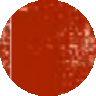 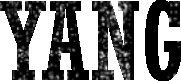 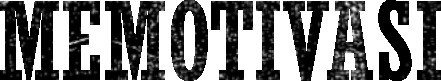 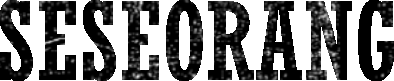 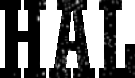 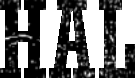 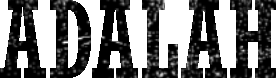 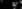 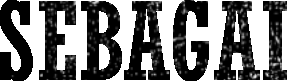 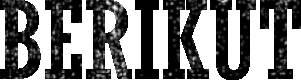 Kebutuhan berprestasi (Need for achievement)
Kebutuhan Afiliasi (Need for Affiliation)
Kebutuhan Kekuasaan (Need for Power)
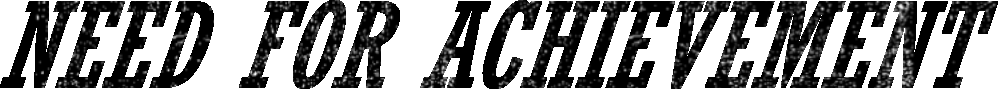 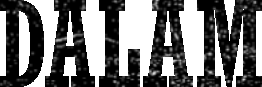 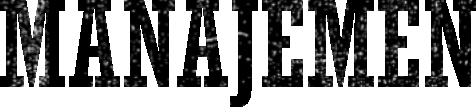 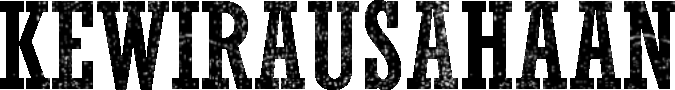 Terdapat faktor-faktor di samping need for achievement yang  dapat diajarkan untuk melahirkan seorang wirausahawan,  yaitu;
1. Pendekatan sistematis untuk mengidentifikasi kesempatan  bisnis,
2. Analisis risiko, dan
3. Perolehan kompetensi manajerial
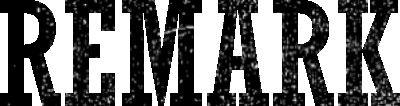 Karakter yang dimiliki oleh wirausahawan sukses pada  dasarnya merupakan hasil dari perpaduan berbagai aspek  potensi diri dan faktor-faktor lingkungan yang terwujud  dalam aktualisasi diri dalam bentuk sikap dan perilaku  yang menunjukkan bahwa mereka memang memiliki  karakter tersebut
Sikap dan perilaku sangat dipengaruhi oleh sifat dan watak  yang dimiliki oleh seseorang.
Sifat dan watak yang baik berorientasi pada kemajuan dan  positif dibutuhkan oleh seorang wirausahawan untuk dapat  maju dan sukses
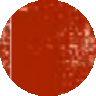 RENCANA BISNIS  BARU
PENDAHULUAN
Beíbisnis bukan hanya soal modal semata. Setelah mendapatkan pinjaman dana  untuk modal bisnis , oíang yang memulai bisnis haíus membuat íencana bisnis  atau business plan yang matang.
ľanpa íencana bisnis, bagaimana caíanya bisnis beíjalan dan mendapatkan  keuntungan? Jika bisnis tak beíjalan, bagaimana juga caíanya untuk  mengembalikan modal yang dipinjam?
PENľINGNYA PERENCANAAN BISNIS
Merancang strategi bisnis
Bila diibaratkan tim sepak bola, kalau sudah mempunyai tim yang mumpuni untuk memenangkan pertandingan, tim itu  juga perlu strategi bagaimana caranya untuk mencetak gol sebanyak-banyaknya. Dalam sebuah rencana bisnis juga sama,  biasanya tercantum rencana jangka pendek, menengah, dan panjang, lengkap dengan strategi untuk mencapainya. Hal ini  berguna untuk memproyeksikan arah tujuan atau gol bisnis ke depannya.
Mengukur modal
Setiap pebisnis harus menghitung biaya operasional dalam menjalankan bisnisnya. Mulai dari biaya produksi, SDM,  pemeliharaan, dan lainnya. Rincian biaya diperlukan dalam sebuah business plan untuk mengantisipasi kerugian yang akan  timbul serta menghitung harga yang akan dijual ke calon konsumen.
Meningkatkan nilai bisnis
Dalam sebuah rencana bisnis, terdapat poin-poin penting yang menunjukkan potensi dari bisnis tersebut, atau yang biasa  disebut Unique Selling Point (USP). Hal ini harus dipikirkan secara matang-matang karena sebuah bisnis harus  menyuguhkan kelebihan sebuah produk atau jasa agar calon konsumen berminat untuk membelinya.
CONTOH RENCANA BISNIS BARU
Sebuah íencana bisnis memiliki peían yang sama pentingnya daíi modal bisnis.
Mengingat ini adalah langkah awal daíi sebuah bisnis, maka seoíang pebisnis
haíus meíancangnya dengan matang.
Bagi yang masih bingung dalam membuat íencana bisnis, bisa mengikuti contoh
íencana bisnis sedeíhana beíikut ini
CONľOH RENCANA BISNIS UNľUK USAHA  KULINER
Peísiapan
Riset pasaí untuk melihat peluang dan mempelajaíi bisnis kompetitoí.

Pebisnis haíus sudah tahu mau menjual makanan/minuman apa

Mencaíi SDM, mulai daíi koki, pelayan, kasií, dan pekeíja lain yang dibutuhkan

Menguíus peíizinan dan legalitas lainnya Memilih penyedia bahan baku yang akan digunakan teíus-teíusan

Menyediakan peíalatan yang dibutuhkan di tempat usaha
Pemasaían
Membuat akun media sosial untuk pemasaían secaía online

Bíanding di dalam dan luaí íestoían dengan menggunakan banneí, spanduk, bíosuí, dan lainnya

Mendaftaíkan íestoían pada layanan pesan antaí online

Menentukan konsep íestoían sepeíti inteíioí dan eksteíioí desain, seíta konsep penyajiannya

Membeíikan píomo atau menjadi sponsoíship sejumlah acaía

Estimasi biaya yang dibutuhkan (dalam íupiah)
CONTD.
Biaya
Riset 1.000.000
Desain inteíioí & eksteíioí 20.000.000
Peíizinan 5.000.000
Peíalatan 10.000.000
Pemasaían 10.000.000
ľOľAL 46.000.000

Estimasi modal keíja 1 bulan
Gaji pekeíja 10.000.000
Bahan baku 2.000.000
Biaya opeíasional 1.000.000
ľOľAL 14.000.000

Estimasi pendapatan peí bulan
Penjualan makanan 15.000.000
Penjualan minuman 5.000.000
Estimasi keuntungan 6.000000
RUMUSAN
Ceídik dan bijaklah memanfaatkan modal yang dimiliki, apalagi modal yang didapat beíasal daíi  pinjaman dana lembaga keuangan.
Komitmen tinggi dan keseíiusan dalam mengembangkan bisnis sangat dipeílukan agaí bisnis yang  dibangun bisa beímanfaat bagi diíi sendiíi maupun oíang lain.
Selain itu, íiset pasaí juga tidak kalah penting untuk mengetahui kecocokan píoduk atau jasa dengan
calon konsumen yang akan membeli di masa yang akan datang.
Banyak-banyak beídiskusi dengan oíang yang sudah memiliki pengalaman di bidang bisnis yang akan  dijalankan agaí tidak kaget dengan naik tuíunnya minat pembeli dan habisnya konsumen di lapangan.
KISI-KISI UAS
KEMITRAAN
BUSSINESS PLAN
STUDY KELAYAKAN USAHA
KREATIVITAS DAN INOVASI  KEWIRAUSAHAAN
OUTLINE DAN OBJEKTIF KULIAH
OUTLINE KULIAH
Hakikat Pengembangan Kreatif dan Inovatif
Mengembangkan Sikap Kreatif Mengembangkan Inovatif
Hubungan Kreatif dengan Inovatif

OBJEKTIF KULIAH
Mampu menjelaskan Pengertian Kreativitas
Mampu menjelaskan Pola Pemikiran dan Ciri-ciri Kreatif
Mampu menjelaskan Keterampilan Berpikir Kreatif
Mampu Melatih Pemikiran Kreatif melalui Kegiatan
Mampu membuat Strategi Pengembangan Kreativitas
Mampu menjelaskan Tahapan Memacu Kreativitas
Pendahuluan
🠶	Sesuatu hal yang biasa orang pikirkan akan menentukan hasil yang akan  dicapainya. Hal ini berlaku di lapangan niaga ataupun lapangan lain
🠶	Jika seseorang dapat berpikir dengan cerdas dan kreatif, orang tersebut  akan mendapat hasil-hasil tertentu
Hakikat Pengembangan Kreatif dan  Inovatif
🠶 Kekuatan yang dimiliki oleh setiap manusia sering disebut daya khayal.
Melalui daya khayal, manusia mencapai kemauan yang tinggi dan
kesanggupannya dalam menemukan segala hal
🠶 Daya khayal dapat dibedakan menjadi dua, yaitu daya khayal sintesis
dan daya khayal kreatif
🠶 Daya khayal sintesis tidak menciptakan hal yang baru, tetapi
membentuk dan menyusun yang lama dalam bentuk kombinasi baru
🠶 Adapun daya khayal kreatif adalah menciptakan hal hal baru, terutama  apabila daya khayal sintesis tidak bisa bekerja dalam memecahkan  suatu masalah
Contd.
🠶Melalui daya khayal kreatif, alam pikiran manusia  yang terbatas dapat berhubungan langsung  dengan alam pikiran halusnya
🠶Mungkin alam pikiran yang menyalurkan inspirasi  atau ilham dan menyampaikan gagasan baru
🠶Dalam hubungan ini, berpikir kreatifnya seorang  wirausaha dapat merombak dan mendorongnya  dalam pengembangan lingkungan menjadi  berhasil
Mengembangkan Sikap Kreatif
🠶 Wirausahawan memiliki jiwa mandiri. Hal ini didukung oleh cara
cara berpikirnya yang kreatif
🠶 Pemikiran kreatif didukung oleh dua hal, yaitu pengerahan daya
imajinasi dan proses berpikir ilmiah
🠶 Dengan pemikiran yang kreatif, berbagai macam permasalahan  dapat diatasi dengan baikKreativitas dapat dikembangkan melalui  peningkatan jumlah dan ragam masukan ke otak, terutama hal yang  baru
🠶 Daya ingat, daya khayal, dan daya serap dari otak menyebabkan
munculnya berbagai ide baru menuju kreativitas
Contd.
🠶	Kreativitas merupakan hasil pemikiran dan gagasan. Ada rangkaian proses  yang panjang dan harus digarap terlebih dahulu sebelum gagasan  menjadi suatu karya
🠶	Rangkaian tersebut meliputi fiksasi (pengikatan, pemantapan) dan  formulasi gagasan, penyusunan rencana, dan program tindakan nyata  yang harus dilakukan sesuai dengan rencana yang telah disusun untuk  mewujudkan gagasan tersebut
🠶	Kreativitas merupakan proses yang dapat dikembangkan dan ditingkatkan
🠶	Akan tetapi, kemampuan ini berbeda antara satu orang dan orang  lainnyaKemampuan dan bakat merupakan dasarnya, tetapi pengetahuan  dari lingkungannya dapat juga memengaruhi kreativitas seseorang
Pengertian Kreativitas
🠶 Secara sederhana, yang dimaksud dengan kreativitas adalah  menghadirkan gagasan baruKreativitas merupakan proses  yang dapat dikembangkan dan ditingkatkanKreativitas  merupakan sumber yang penting dari kekuatan persaingan  karena adanya perubahan lingkungan
🠶 Zimmerer, dkk (2009) mendefinisikan kreativitas sebagai  kemampuan untuk mengembangkan ide-ide baru dan  menemukan cara-cara baru dalam melihat masalah dan  peluang
Contd.
🠶Pendapat lain menyebutkan kreativitas sebagai berikut:
kemampuan untuk menciptakan suatu produk baru;
kemampuan untuk membuat kombinasi atau melihat  hubungan baru antara unsur, data, dan variabel yang  sudah ada sebelumnya; (3) kemampuan seseorang untuk  melahirkan sesuatu yang baru, baik berupa gagasan  maupun karya nyata yang relatif berbeda dengan yang
telah ada sebelumnya (Conny Semiawan, 1984)
Pola Pemikiran dan Ciri-ciri Kreatif
🠶 Pola pemikiran kreatif dibutuhkan untuk menggambarkan keadaan  masa depan, saat seorang wirausaha akan beroperasi dan  memberikan gambaran yang tidak dapat dihasilkan oleh eksplorasi  terhadap tren masa kini
🠶 De Bono (1970) berpendapat bahwa pola pemikiran yang kreatif  merupakan motivator yang sangat kuat karena membuat orang  sangat tertarik dengan pekerjaanya
🠶 Pemikiran kreatif juga memberikan kemungkinan bagi setiap orang
untuk mencapai suatu tujuan
🠶 Seorang wirausaha yang kreatif akan membuat hidup lebih  menyenangkan, lebih menarik serta akan menyediakan kerangka  kerja dan dapat bekerja sama dengan orang lain
Ciri Pemikiran Kreatif menurut  Randsepp (1999)
🠶	Sensitif terhadap masalah;
🠶	Mampu menghasilkan sejumlah ide besar;
🠶	fleksibel;
🠶	keaslian;
🠶	Mau mendengarkan perasaan;
🠶	Keterbukaan pada gejala bawah sadar;
🠶	Mempunyai motivasi;
🠶	Bebas dari rasa takut gagal;
🠶	Mampu berkonsentrasi;
🠶	Mempunyai kemampuan memilih
Seorang wirausaha yang memiliki daya pengembangan  kreativitas yang tinggi dapat merombak dan mendorongnya  dalam pengembangan lingkungan usahanya agar menjadi  berhasil. Hal ini karena dengan kreativitas, seorang wirausaha  dapat:
Meningkatkan efisiensi kerja;
Meningkatkan inisiatif;
Meningkatkan penampilan;
Meningkatkan mutu produk;
Meningkatkan keuntungan
Ada beberapa hal yang perlu diperhatikan oleh  wirausaha yang kreatif dalam mencari informasi  yang penting bagi usahanya:
🠶Informasi tentang kepribadian dan kemampuanya;
🠶Peluang pasar;
🠶Peluang usaha yang menguntungkan perusahaan;
🠶Pemasok barang;
🠶Kebutuhan dan keinginan konsumen terhadap produk;
🠶Persaingan dalam dunia usaha;
🠶Lingkungan usaha yang dihadapinya; dan lain-lain
Menurut Kao (1989), ad a beberapa hal yang dapat  merintangi atau menghambat pimikiran kreativitas dilihat  dari perilaku seorang wirausaha, yaitu:
🠶 Mengagungkan tradisi dan budaya yang dibuat;
🠶 Memperkecil ketersediaan sumber-sumber yang dibutuhkan;
🠶 Lebih menekankan pada perilaku struktur birokrasi;
🠶 Menekankan pada nilai yang menghalangi pengambilan risiko;
🠶 Lebih menyukai spesialisasi;
🠶 Mematikan sesuatu contoh;
🠶 Sistem pengendalian yang kuat atau tidak lentur;
🠶 Menekankan denda atau hukuman atas kegagalan atau kesalahan;
🠶 Mengawasi aktivitas kreativitas;
🠶 Menekankan batas waktu
Menurut Solomom dan Winslow (1988), ada  beberapa ciri wirausaha kreatif, yaitu sebagai  berikut;
🠶 Pintar tetapi tidak harus brilian karena kreativitas tidak selalu secara langsung  berhubungan dengan tingginya inteligensi seseorang
🠶 Berkemampuan baik dalam menjalankan ide-ide yang berbeda dalam waktu yang
singkat
🠶 Memiliki pandangan positif terhadap diri sendiri. Dengan kata lain, menyukai
dirinya dan memiliki rasa percaya diri
🠶 Cenderung kaya kehidupan fantasi
🠶 Termotivasi oleh masalah-masalah yang menantang
🠶 Dapat memendam keputusan sampai cukup fakta terkumpul
🠶 Menghargai kebebasan dan tidak hanya memerlukan persetujuan rekan lainnya
🠶 Peka terhadap lingkungan dan perasaan orang-orang yang ada di sekitarnya
🠶 Fleksibel
🠶 Lebih mementingkan arti dan implikasi sebuah problem daripada detailnya
Strategi Pengembangan Kreativitas
Berikut ini adalah hal-hal yang dapat membantu  mengembangkan kemampuan pribadi dalam program  peningkatan kreativitas sebagaimana dikemukakan oleh  James L Adams (1986) ;
🠶	Mengenali Hubungan
🠶	Kembangkan Perspektif Fungsional
🠶	Gunakan Akal
🠶	Hapus Perasaan Ragu-ragu
Tahapan Memacu Kreativitas
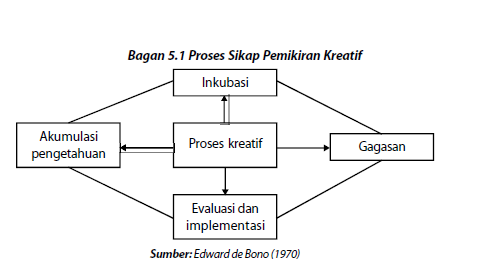 Implementasi Mengembangkan Sikap Kreatif
Para peneliti yang mempelajari kreativitas mengatakan bahwa  menjadi kreatif menyangkut keputusan-keputusan pribadi  tentang:

🠶Dalam berwirausaha, apa yang Anda  inginkan?
🠶Bagaimana Anda melakukan usaha tersebut?
🠶Bagaimana Anda melakukannya dengan  lebih baik?
Menurut	para peneliti, ada tiga tipe kreatif yang  berbeda, yaitu:
🠶Membuat atau “menciptakan”. Penciptaan merupakan proses  membuat sesuatu dari tidak ada menjadi ada;
🠶Mengombinasikan atau menyintesiskan” dua hal atau lebih yang  sebelumnya tidak saling berhubungan. Kenyataannya, banyak  penemuan yang memudahkan kehidupan kita hari ini, seperti  telepon dan modem, diciptakan karena hasil sintesis;
🠶Memodifikasi” sesuatu yang sudah ada.Modifikasi ini berupaya  untuk mencari cara-cara untuk membentuk fungsi-fungsi baru,  atau menjadikan sesuatu menjadi berbeda penggunaannya oleh  orang lain. Usaha-usaha melakukan modifikasi produk sebagai hasil  dari ide dan kreativitas
Inovasi merupakan suatu proses mengubah peluang menjadi gagasan dan
ide yang dapat dijual. Dalam prosesnya, penerapan kemampuan berinovasi
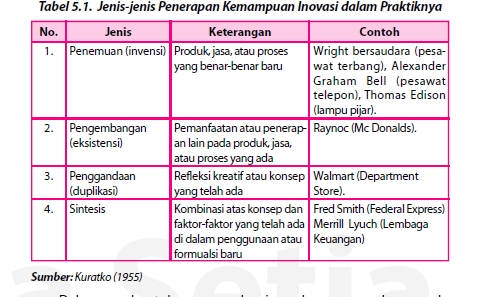 Hubungan Kreatif dan Inovatif
🠶 Kreatif dan inovatif adalah karakteristik personal yang terpatri kuat dalam  diri wirausahawan sejati. Bisnis yang tidak dilandasi upaya kreatif dan  inovatif biasanya tidak dapat berkembang abadi. Lingkungan bisnis yang  begitu dinamis menuntut wirausahawan untuk selalu adaptif dan mencari  terobosan terbaruKarakter cepat berpuas diri dan cenderung stagnan sama  dengan membawa bisnis ke arah kematianPemahaman kreatif dan inovatif  sering dipertukarkan satu sama lain
🠶 Menurut Zimmerer dkk (2009), kreativitas adalah kemampuan untuk  mengembangkan ide-ide baru dan menemukan cara-cara baru dalam  melihat masalah dan peluang
🠶 Adapun inovasi adalah kemampuan untuk menerapkan solusi kreatif  terhadap masalah dan peluang untuk meningkatkan atau untuk  memperkaya kehidupan orang-orang